World Cup 2014
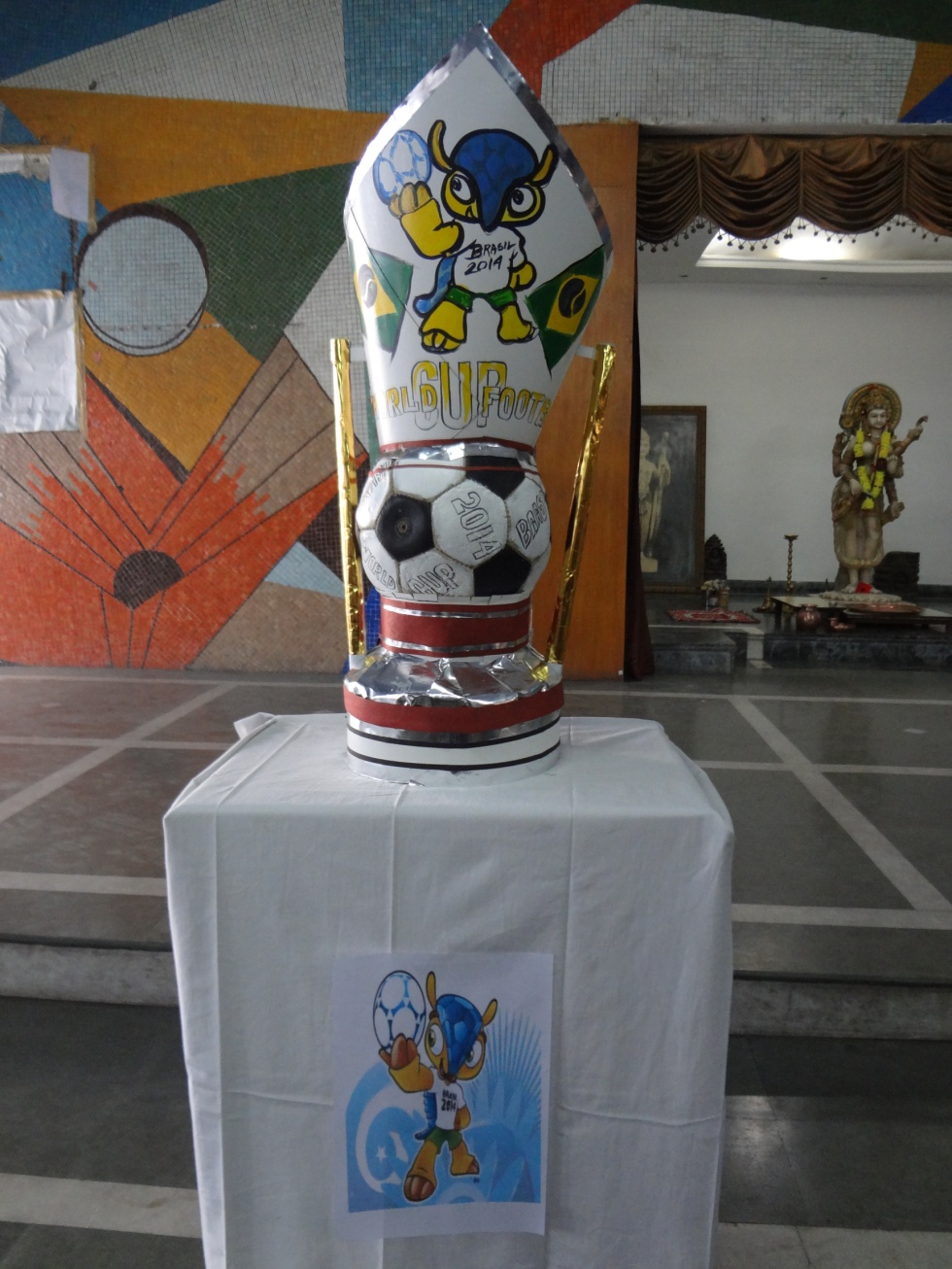 draw at
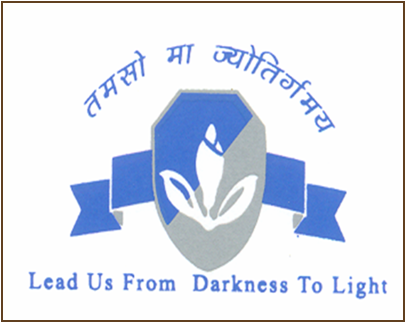 Birla
High
School
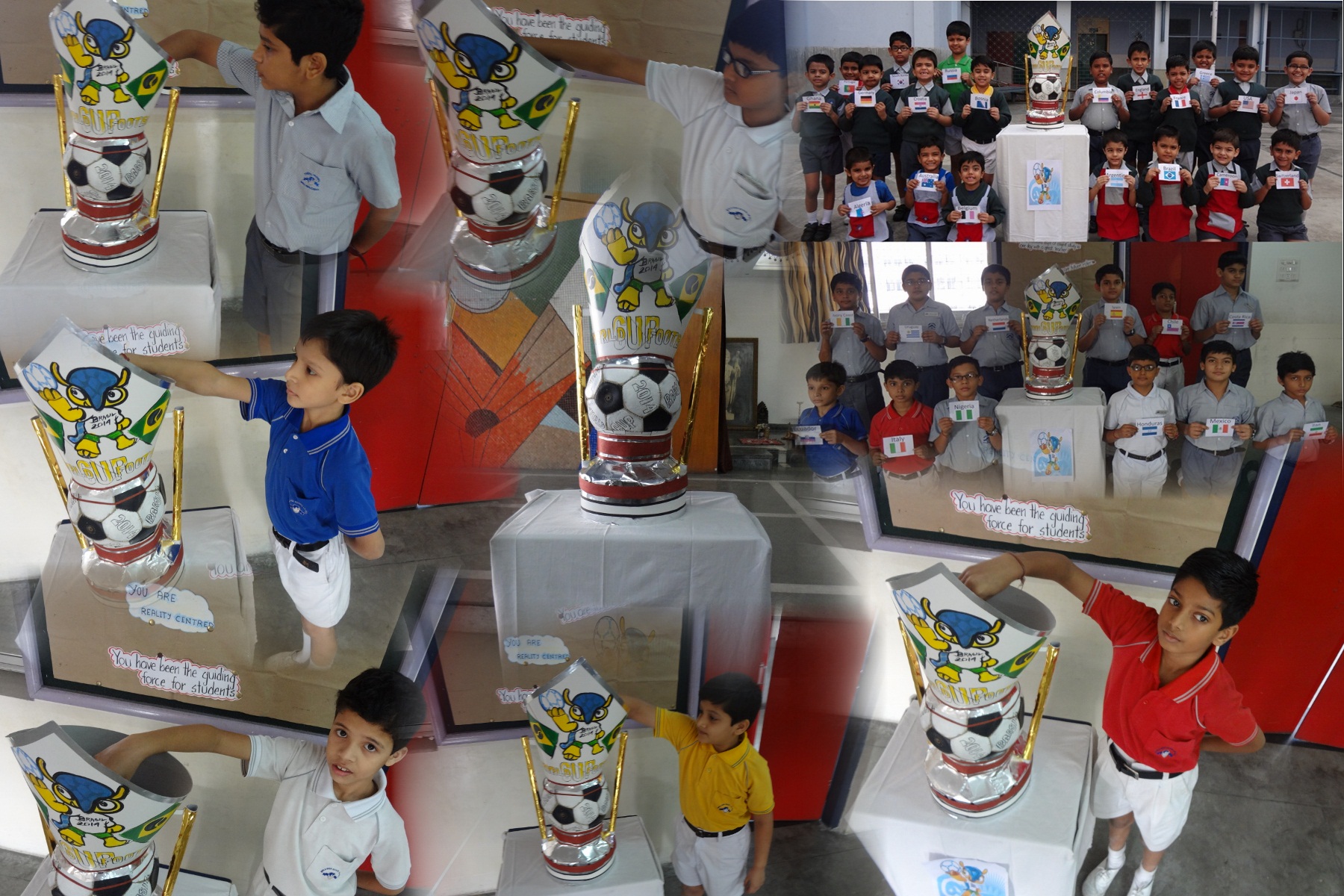 Our Pot 
of Draw
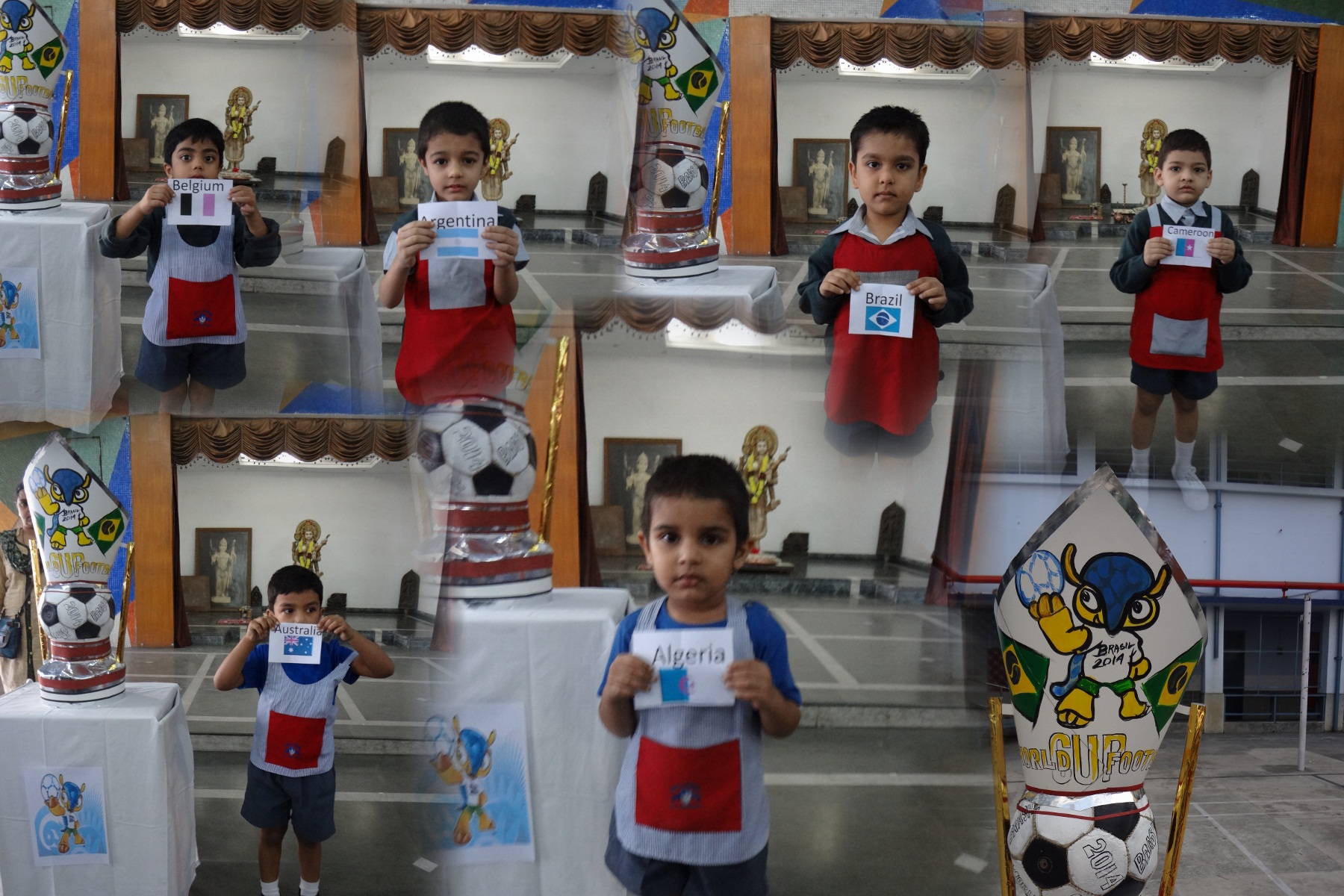 Our reps from 
Nursery and Kg
Nursery A—Belgium
Nursery B—Australia
Nursery C--Algeria
KG A—Argentina
KG B—Brazil
KG C--Cameroon
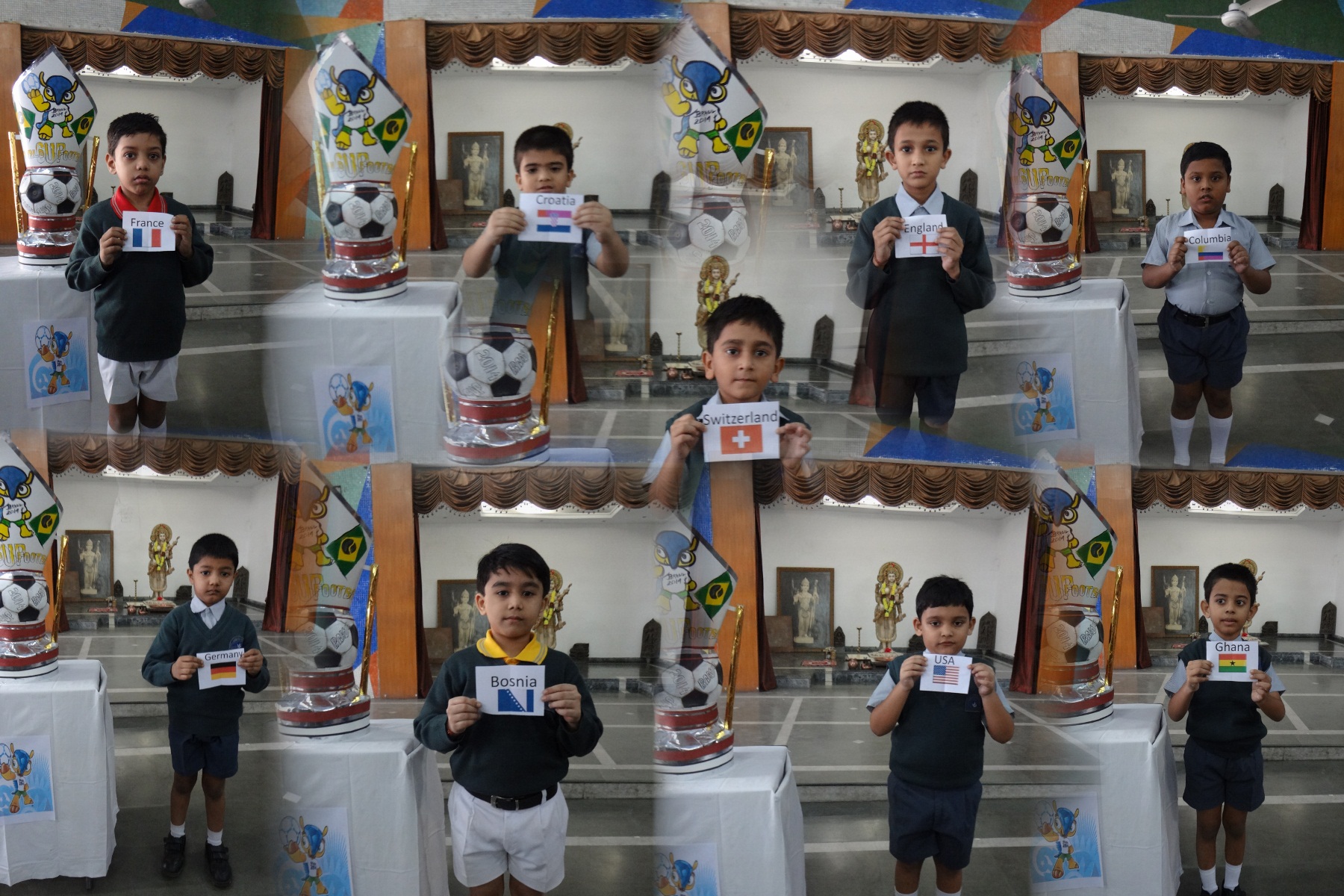 Our reps from 
Classes I & II
II A—Columbia
II B—France
II C—England
II D– USA
II E-- Switzerland
I A—Croatia
I B—Bosnia
I C—Germany
ID-- Ghana
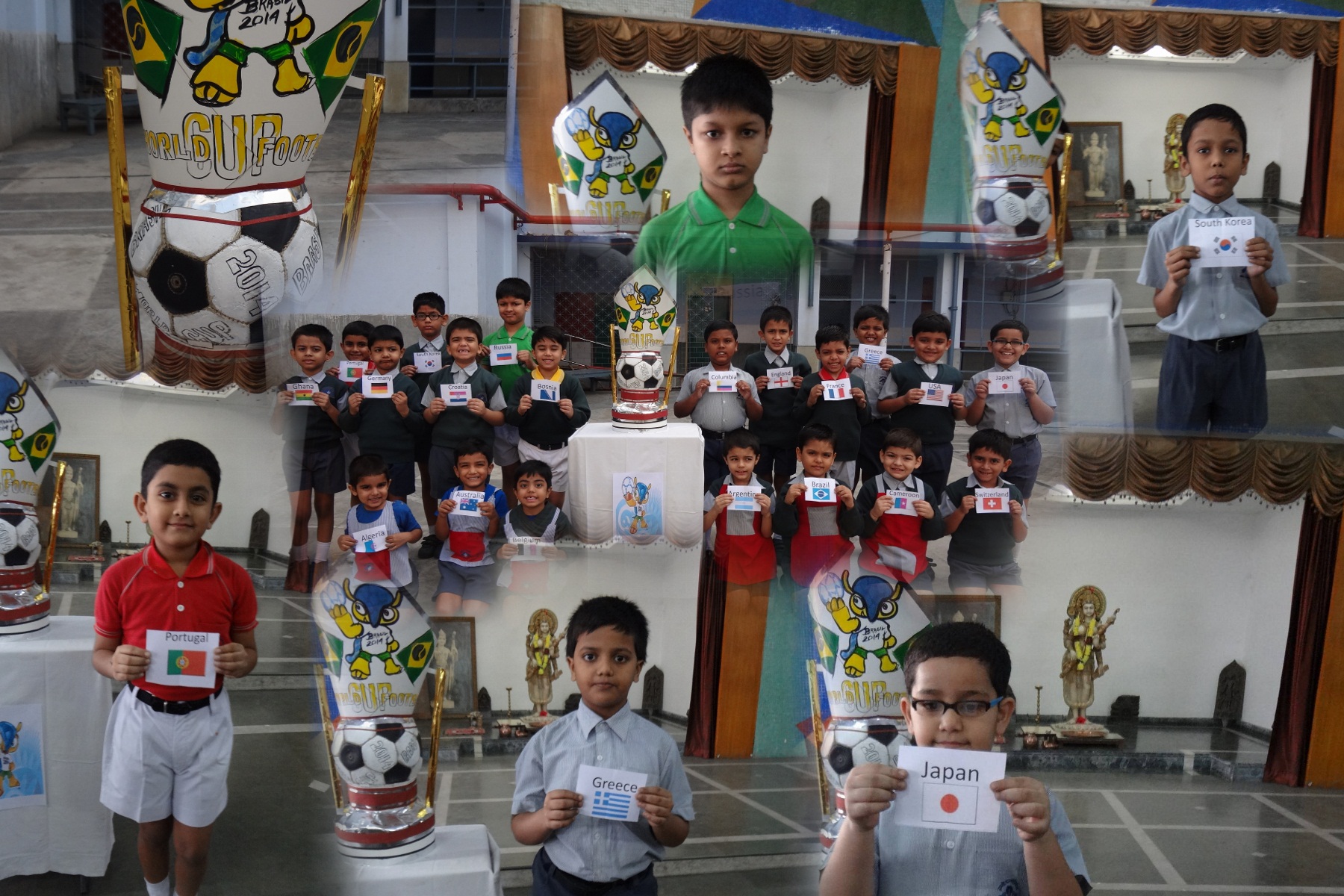 Our reps from 
Class III
III A—Russia
III B—Japan
III C—Portugal
IIID– South Korea
III E-- Greece
20 countries represented by 
Classes Nursery--III
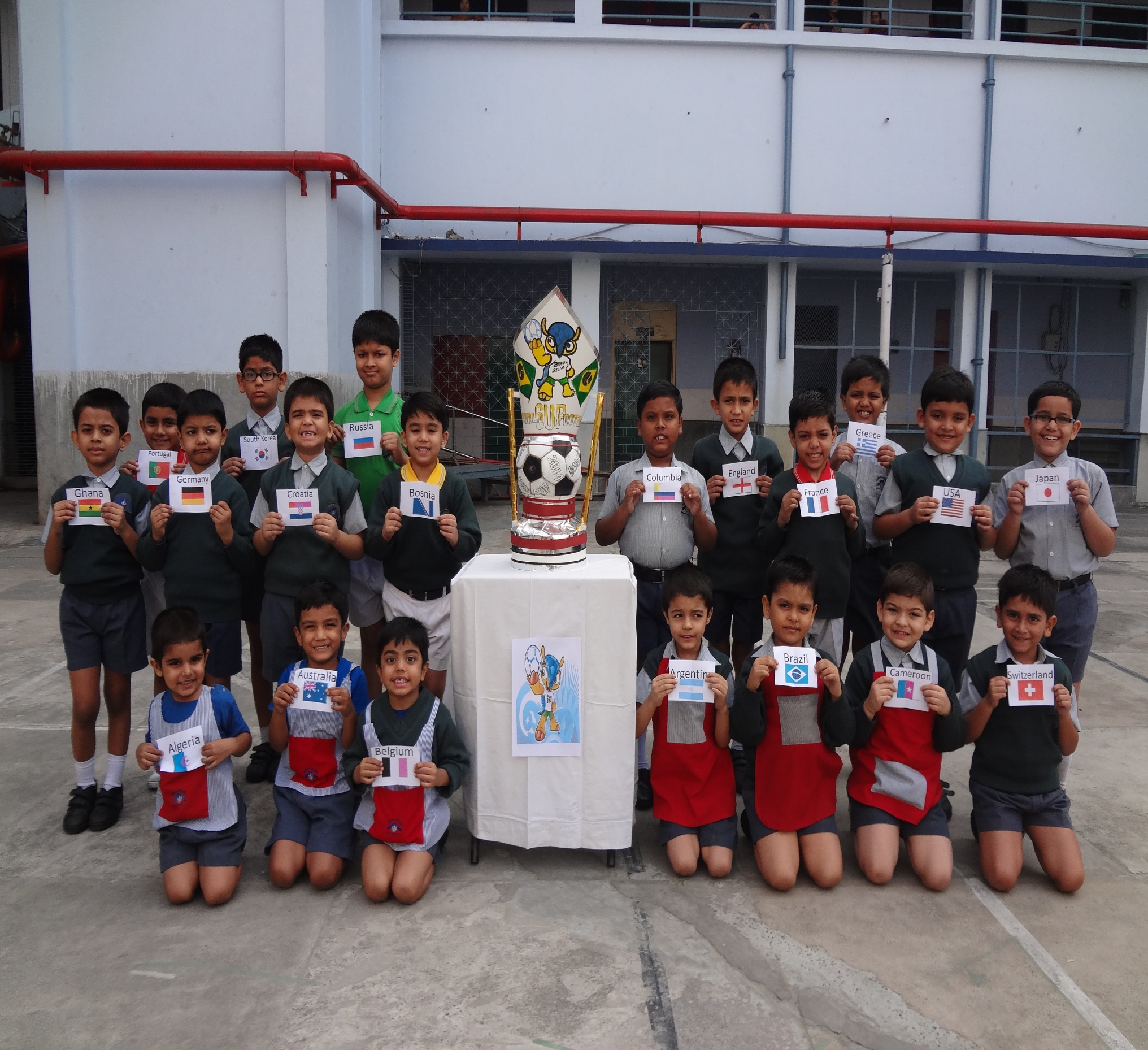 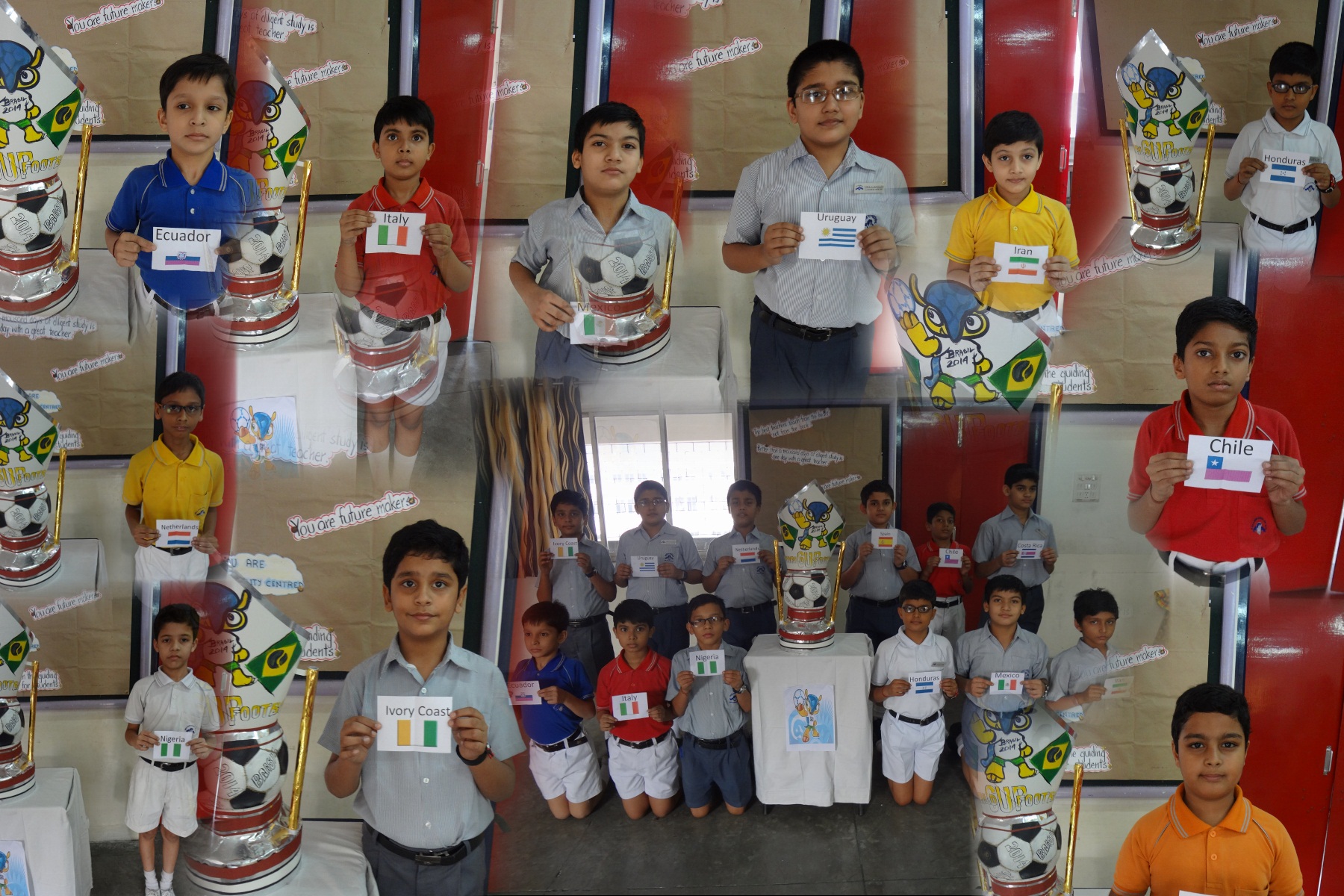 Our reps from 
Classes IV & V
IV A—Nigeria
IV B 1—Italy
IV B2 -- Chile
IV C—Iran
IVD– Spain
IV E -- Netherlands
V A—Costa Rica
V B—Honduras
V C—Mexico
V D– Ecuador
V E1– Uruguay
V E2 --- Ivory Coast
12 countries represented by 
Classes IV & V
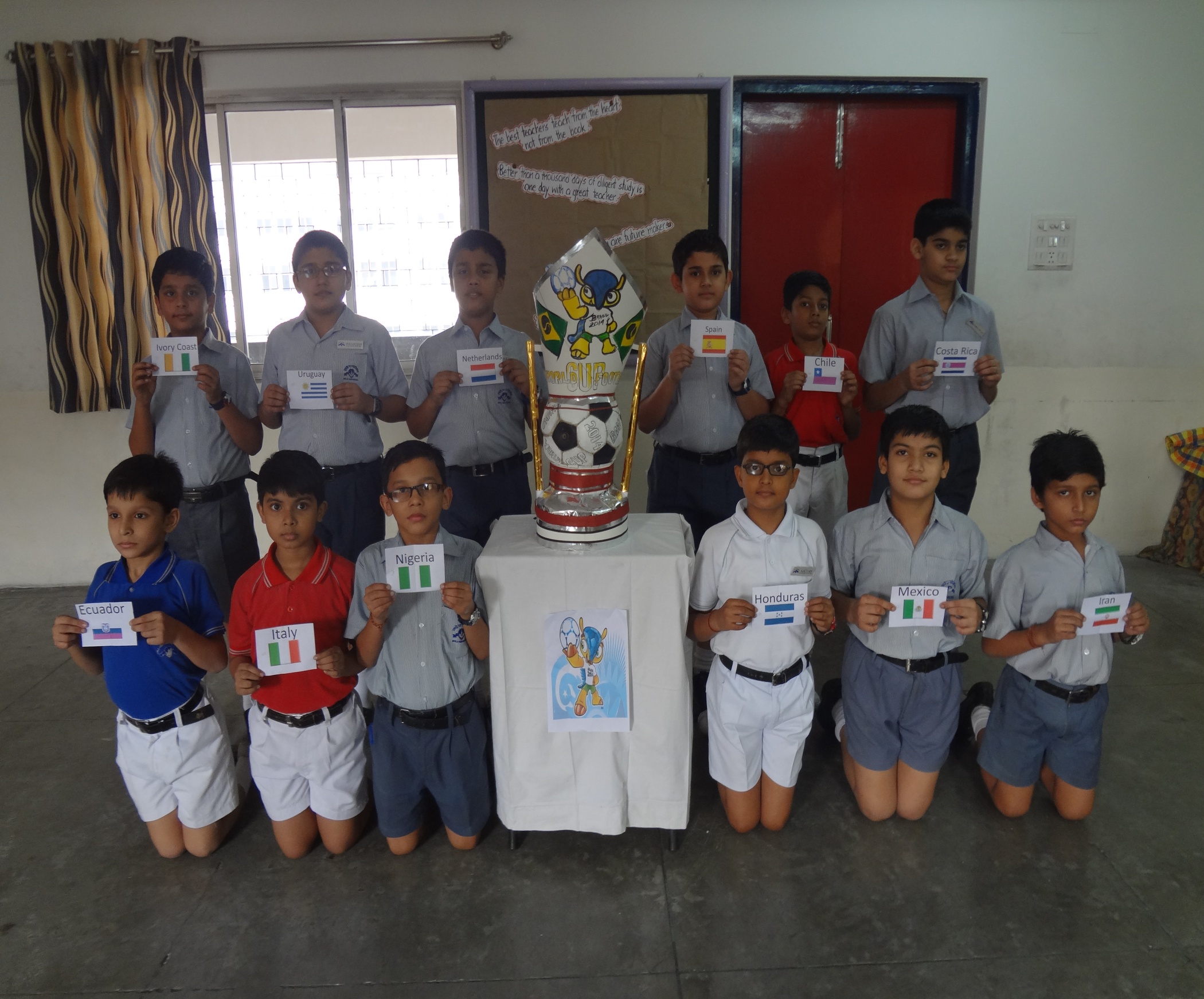 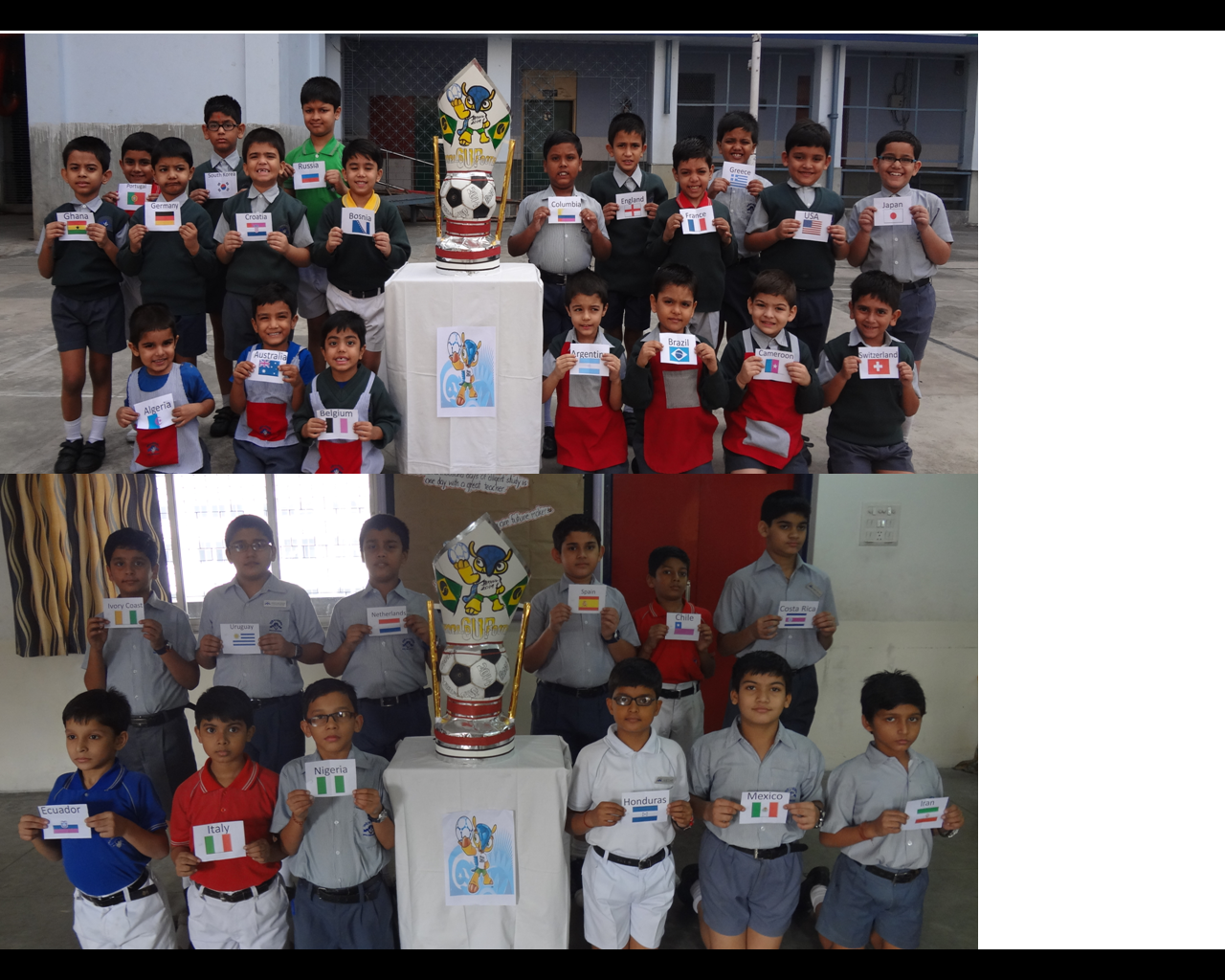 32 classes
adopted
32
countries
of FIFA
World Cup 2014